TOTAL QUALITY MANAGEMENT
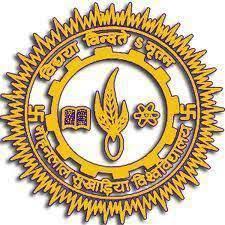 Presented By: Dr. Garima Joshi
Assistant Professor
Department of Pharmacy
Mohanlal Sukhadia University
Total - made up of the whole
Quality - degree of excellence a product or  service provides
Management - act, art or manner of planning,  controlling, directing,….

Therefore, TQM is the art of managing the  whole to achieve excellence.
Total Quality Management means that the  organization's culture is defined by and  supports the constant attainment of customer  satisfaction through an integrated system of  tools, techniques, and training.

This involves the continuous improvement of  organizational processes, resulting in high  quality products and services.
“Do the right things right the  first time, every time.”
At  it's simplest, TQM is all managers leading  and facilitating all contributors in everyone's  
Two main objectives as follows:

Objectives:

1) total client satisfaction through products and services; and
2) continuous improvements to   systems, people, processes, suppliers, partners,  products, and services.
Traditional view:
Quality cannot be improved without significant  losses in productivity.

TQM view:
Improved quality leads to improved productivity.
1.	The customer makes the ultimate determination  of quality.
2.	Top management must provide leadership and  support for all quality initiatives.
3.	Preventing variability is the key to producing  high quality.
4.	Quality goals are a moving target, thereby  requiring a commitment toward continuous  improvement.
Continuous Approach
Traditional Approach
Market-share focus
Individuals
Focus on ‘’who” and “why”  Short-term focus
Product focus
Innovation
Customer focus
Cross-functional teams
Focus on “what” & “how”  Long-term focus  Process improvement  Problem solving
TQM is the management process used to make  continuous improvements to all functions.

TQM represents an ongoing, continuous  commitment to improvement.

The foundation of total quality is a management  philosophy that supports meeting customer  requirements through continuous improvement.
THANK YOU…..